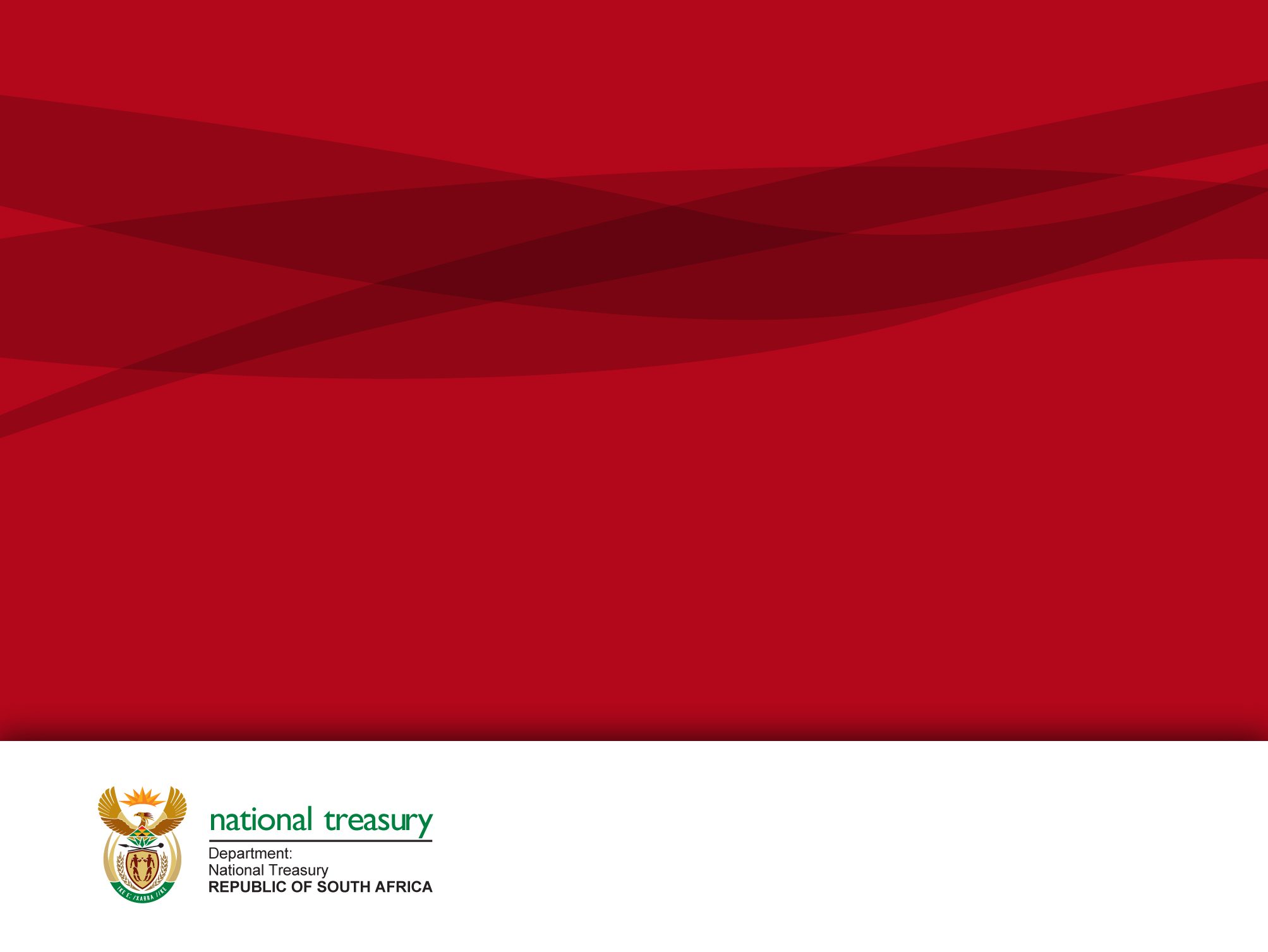 Additional Submissions for 2017/18
Presenter: Elsabé Rossouw|    Director, Local Government Data Management |  22 August 2017
Monthly submissions (Debtors Age Analysis)
Due 10 working days after the end of each month

MunCde|YearEnd|Period|Custgrpcde|Itemcde|0-30Days|31-60Days|61-90Days|91-120Days|121-150Days|151-180Days|181Days-1Year|Over1Year|Total|ActualBadDebtsWrittenOffagainstDebtors|Impairment-BadDebtsi.t.oCouncilPolicy

Muncde|2017|M01||1100|0|0|0|0|0|0|0|0|0|0|0
Muncde|2017|M01||1200|0|0|0|0|0|0|0|0|0|0|0
Muncde|2017|M01||1300|0|0|0|0|0|0|0|0|0|0|0
Muncde|2017|M01||1400|0|0|0|0|0|0|0|0|0|0|0
Muncde|2017|M01||1500|0|0|0|0|0|0|0|0|0|0|0
Muncde|2017|M01||1600|0|0|0|0|0|0|0|0|0|0|0
2
Monthly submissions (Creditors Age Analysis)
Due 10 working days after the end of each month

Muncde|YearEnd|PERIOD|Itemcde|0-30Days|31-60Days|61-90Days|91-120Days|121-150Days|151-180Days|181Days-1Year|Over1Year|Total

Muncde|2017|M01|0100|0|0|0|0|0|0|0|0|0
Muncde|2017|M01|0200|0|0|0|0|0|0|0|0|0
Muncde|2017|M01|0300|0|0|0|0|0|0|0|0|0
Muncde|2017|M01|0400|0|0|0|0|0|0|0|0|0
Muncde|2017|M01|0500|0|0|0|0|0|0|0|0|0
Muncde|2017|M01|0600|0|0|0|0|0|0|0|0|0
3
Quarterly submissions
Due 10 working days after the end of each quarter
Borrowing Monitoring (external loans)
Muncde|Yearend|Period|Bond/Loan|InstrumentNo|MunRefNo(max20chars)|StartDate(YYYYMMDD)|PlannedEndDate(YYYYMMDD)|Term(YorMorD)|TermValue|TotalPrincipalApproval|CouncilResolutionDate(YYYYMMDD)|LoanorGeneralFees|CommitmentorArrangerFees|Type|Raisedfor|Security|Source|Institution|Purpose|AmortizationStructure|typeofinterestorcoupon|Timingofpayment|%Rateperannum(2dec)|InterestorCouponpaidthisQrt|BalanceatbeginofQrt|DebtRepaidthisQrt|PrincipalaccruedthisQrt|BalanceatendofQrt

Muncde|2017|Q1|B|1|830001680|19960118|20051231|Y|10|15000000||0|0|12|00|06|02|ABSA|05|02|01|02|0|0|0|0||0
Muncde|2017|Q1|L|1|83001050|20030331|20180630|Y|15|508741884||||07|03|06|03|DBSA|05|01|01|02|10.59|0|101748376|0|0|101748376
4
Quarterly submissions (BM)
Layout for No loans / Bonds

Muncde|Yearend|Period|Bond/Loan|InstrumentNo|MunRefNo(max20chars)|StartDate(YYYYMMDD)|PlannedEndDate(YYYYMMDD)|Term(YorMorD)|TermValue|TotalPrincipalApproval|CouncilResolutionDate(YYYYMMDD)|LoanorGeneralFees|CommitmentorArrangerFees|Type|Raisedfor|Security|Source|Institution|Purpose|AmortizationStructure|typeofinterestorcoupon|Timingofpayment|%Rateperannum(2dec)|InterestorCouponpaidthisQrt|BalanceatbeginofQrt|DebtRepaidthisQrt|PrincipalaccruedthisQrt|BalanceatendofQrt

Muncde|2017|Q1|B|0|NO BONDS|||||||||||||||||||||||
Muncde|2017|Q1|L|0|NO LOANS|||||||||||||||||||||||
5
Quarterly submissions (Investment monitoring)
Due 10 working days after the end of each quarter

Muncde|YearEnd|Period|InvestmentNo|MunRefNo(max20chars)|StartDate(YYYYMMDD)|PlannedEndDate(YYYYMMDD)|Investmentterm(YorMorD)|TermValue|CommissionPaid|CommissionRecipient(max40chars)|CapitalGuarantee(YorN)|Committed|InvestmentType|InvestmentGroup|InvestmentInstitution|TypeofInterest|TimingofInterestPayment|%InterestRateperAnnum(2dec)|InterestthisQrt|BalancebeginofQrt|WithdrawalsthisQrt|TopUpthisQrt|BalanceatendofQrt
Muncde|2017|Q1|1|711|20150331|20150930|M|6|0||Yes|01|03|02|Firstrand|01|01|71.17|177443|10001949|-10179392||0
Muncde|2017|Q1|2|712|20150331|20150930|M|6|0||Yes|01|03|02|Firstrand|01|01|71.17|212931|12002339|-12215271||0
6
Quarterly submissions (IM)
Layout for No Investments

Muncde|YearEnd|Period|InvestmentNo|MunRefNo(max20chars)|StartDate(YYYYMMDD)|PlannedEndDate(YYYYMMDD)|Investmentterm(YorMorD)|TermValue|CommissionPaid|CommissionRecipient(max40chars)|CapitalGuarantee(YorN)|Committed|InvestmentType|InvestmentGroup|InvestmentInstitution|TypeofInterest|TimingofInterestPayment|%InterestRateperAnnum(2dec)|InterestthisQrt|BalancebeginofQrt|WithdrawalsthisQrt|TopUpthisQrt|BalanceatendofQrt

Muncde|2017|Q1|0|NO INVESTMENTS|||||||||||||||||||
7
We are busy to
Prepare the LG portal to allow uploading of these submissions
Working on the LGDRS to validate the submissions

In short:
We will inform you when we are ready to accept submissions
8
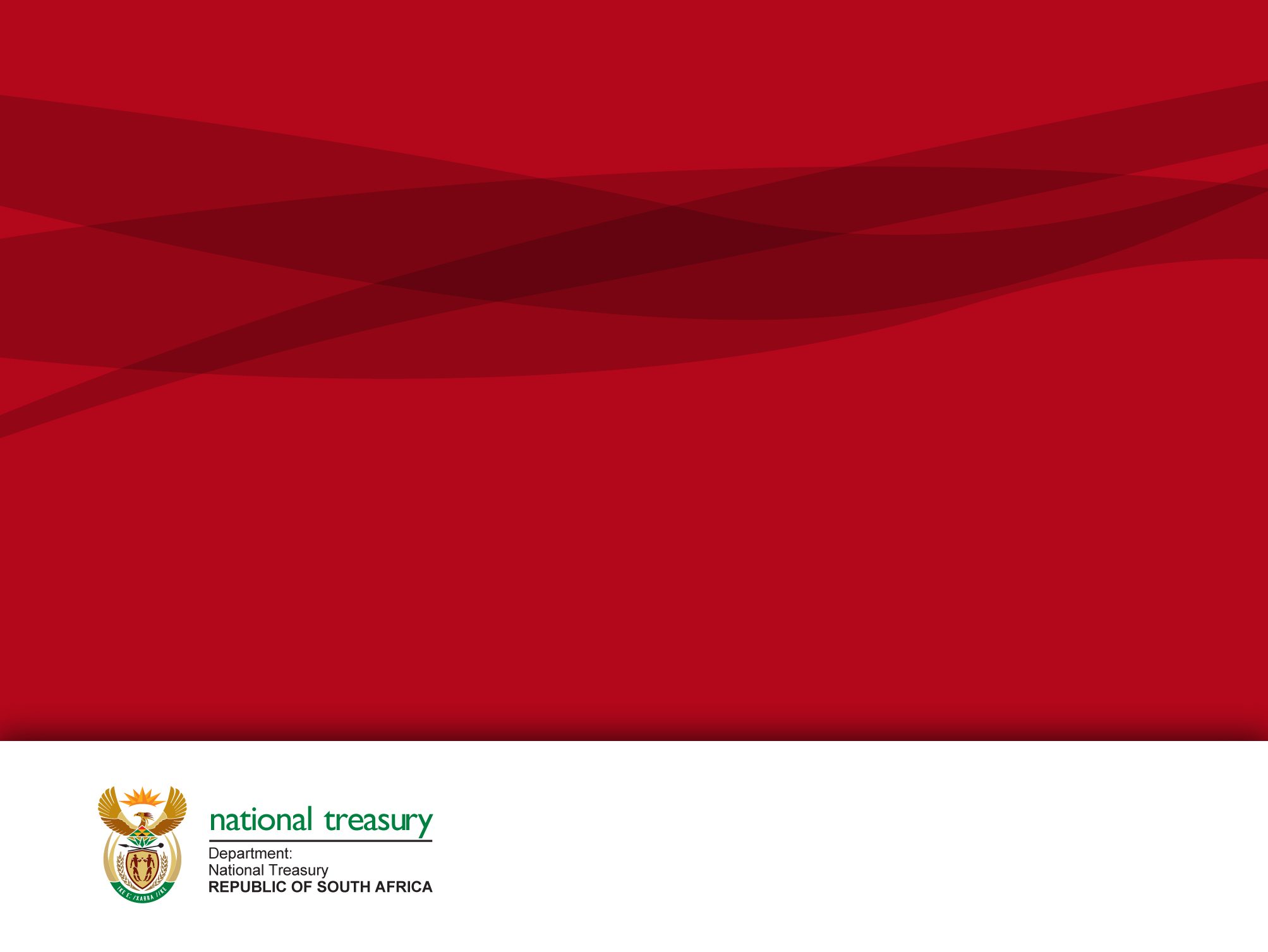 Questions?Thank you
9